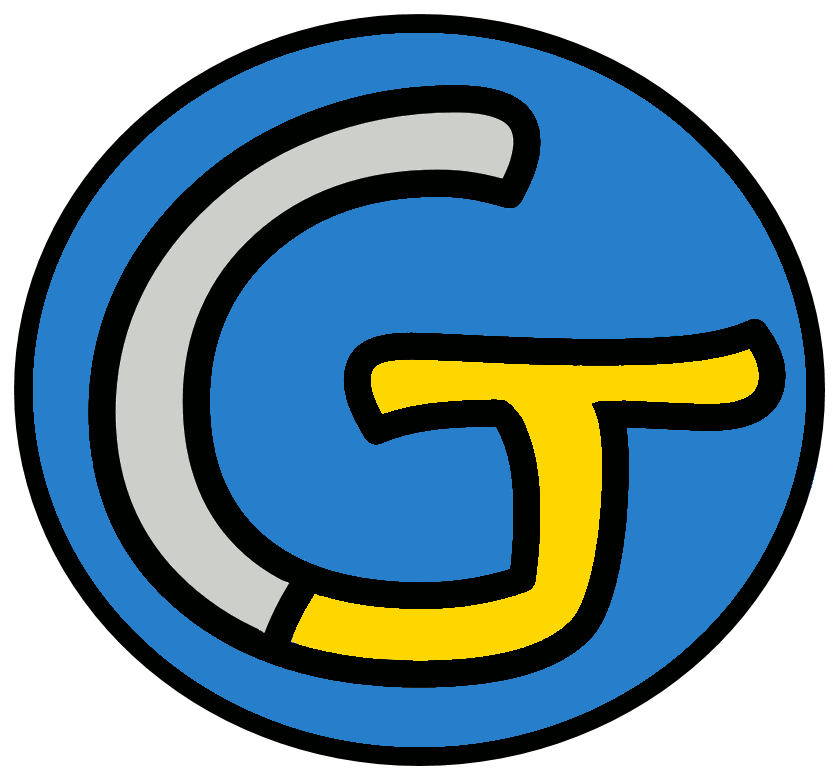 Mathématiques – Calcul mental CM2
Multiplier un entier par 10, 100, 1 000
 Défi
Opération 1
539 x 10
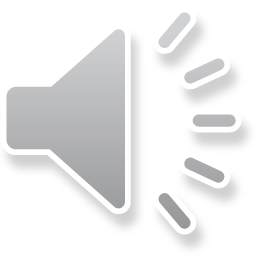 Opération 2
256 x 
1 000
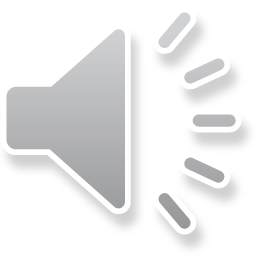 Opération 3
29 x 100
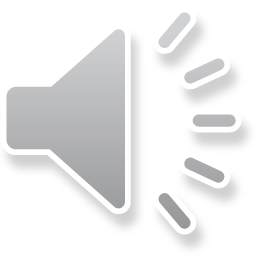 Opération 4
15 x 10
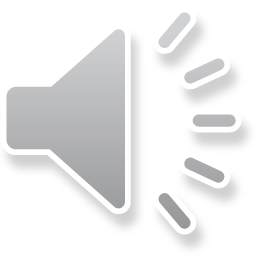 Opération 5
9 x 1 000
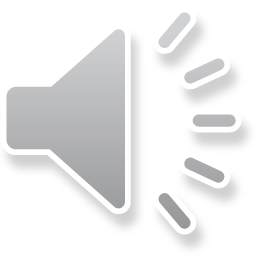 Opération 6
1 478 x 100
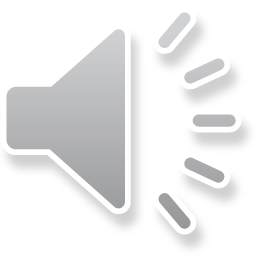 Opération 7
26 x 100
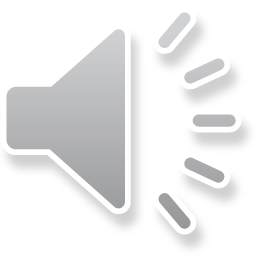 Opération 8
852 x 10
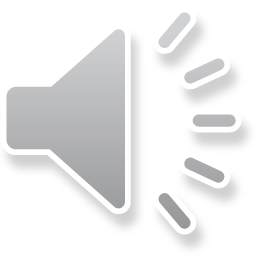 Opération 9
78 x 100
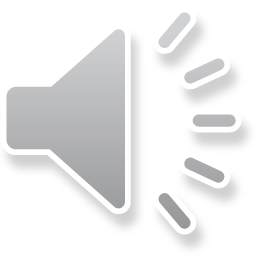 Opération 10
130 x 
1 000
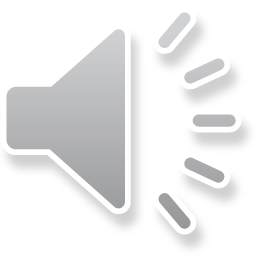 Opération 11
817 x 100
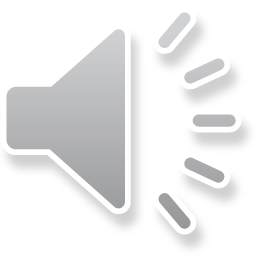 Opération 12
45 x 10
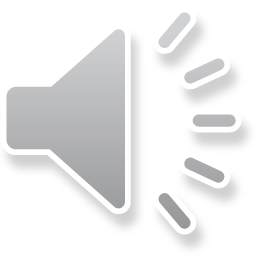 Opération 13
1 240 x 100
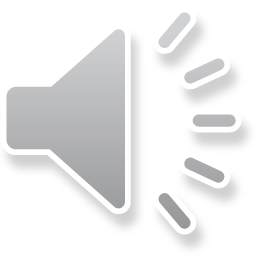 Opération 14
87 x 
1 000
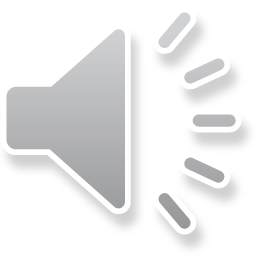 Opération 15
123 x 10
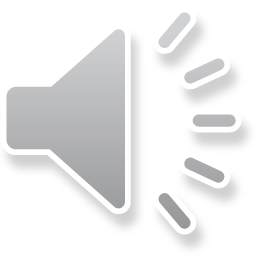 Opération 16
808 x 10
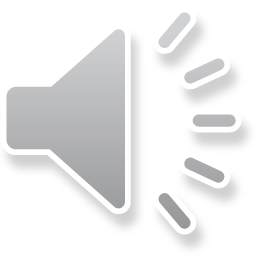 Opération 17
710 x 
1 000
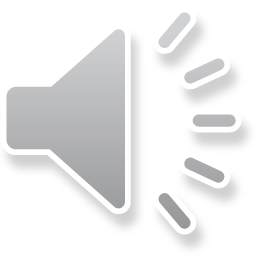 Opération 18
235 x 10
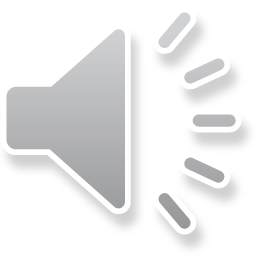 Problème
Dhenyl révise ses tables de multiplication 10 minutes chaque jour.
Combien de temps Dhenyl révise-t-il ses tables en 14 jours ?
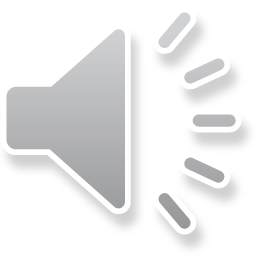 C’est fini !